informed Search
David Kauchak
CS51A – Spring 2025
Admin
Assignment 9

Assignment 10
Foxes and Chickens
Three foxes and three chickens wish to cross the river.  They have a small boat that will carry up to two animals.  Everyone can navigate the boat.  If at any time the foxes outnumber the chickens on either bank of the river, they will eat the chickens. Find the smallest number of crossings that will allow everyone to cross the river safely.
What is the “state” of this problem (it should capture all possible valid configurations)?
Foxes and Chickens
Three foxes and three chickens wish to cross the river.  They have a small boat that will carry up to two animals.  Everyone can navigate the boat.  If at any time the foxes outnumber the chickens on either bank of the river, they will eat the chickens. Find the smallest number of crossings that will allow everyone to cross the river safely.
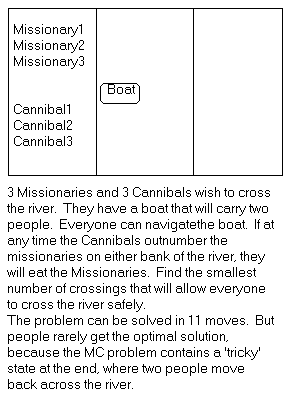 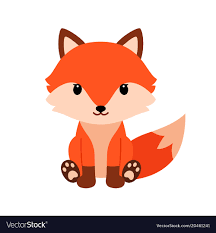 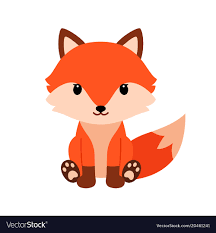 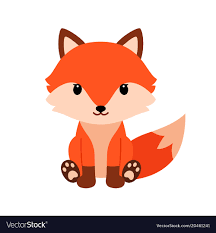 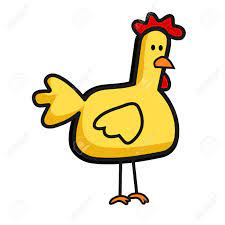 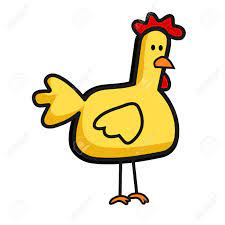 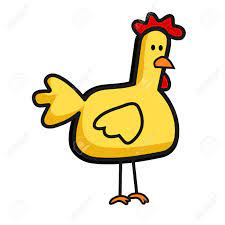 Foxes and Chickens
Three foxes and three chickens wish to cross the river.  They have a small boat that will carry up to two animals.  Everyone can navigate the boat.  If at any time the foxes outnumber the chickens on either bank of the river, they will eat the chickens. Find the smallest number of crossings that will allow everyone to cross the river safely.
FFFCCC B

FFCC                B FC

FC                     B FFCC

…
Searching for a solution
FFFCCC B ~~
What states can we get to from here?
Searching for a solution
FFFCCC B ~~
FCCC ~~ B FF
FFCCC ~~ B F
FFCC ~~ B FC
Next states?
Fox and Chickens Solution
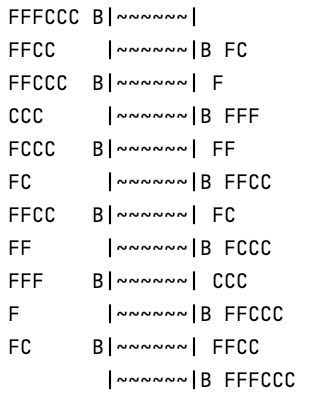 How is this solution different than the n-queens problem?
Fox and Chickens Solution
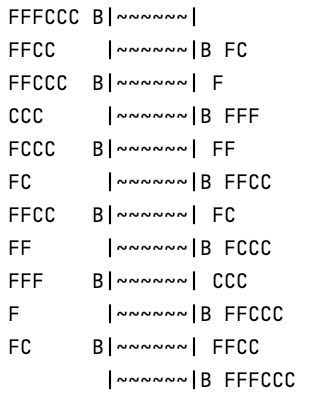 Solution is not a state, but a sequence of actions (or a sequence of states)
Code!
https://cs.pomona.edu/classes/cs51a/examples/chickens.txt
One other problem
FFFCCC B ~~
FCCC ~~ B FF
FFCCC ~~ B F
FFCC ~~ B FC
FFFCCC B~~
FFCCC B~~ F
FFFCCC B~~
What would happen if we ran DFS here?
One other problem
FFFCCC B ~~
FCCC ~~ B FF
FFCCC ~~ B F
FFCC ~~ B FC
FFFCCC B~~
FFCCC B~~ F
FFFCCC B~~
If we always go left first, will continue forever!
One other problem
FFFCCC B ~~
FCCC ~~ B FF
FFCCC ~~ B F
FFCC ~~ B FC
FFFCCC B~~
FFCCC B~~ F
FFFCCC B~~
Does BFS have this problem?
One other problem
FFFCCC B ~~
FCCC ~~ B FF
FFCCC ~~ B F
FFCC ~~ B FC
FFFCCC B~~
FFCCC B~~ F
FFFCCC B~~
Does BFS have this problem?
No!
DFS vs. BFS
Why do we use DFS then, and not BFS?
DFS vs. BFS
1
Consider a search problem where each state has two states you can reach

Assume the goal state involves 20 actions, i.e. moving between ~20 states
2
3
4
5
6
7
…
How big can the queue get for BFS?
DFS vs. BFS
1
Consider a search problem where each state has two states you can reach

Assume the goal state involves 20 actions, i.e. moving between ~20 states
2
3
4
5
6
7
…
At any point, need to remember roughly a “row”
DFS vs. BFS
1
Consider a search problem where each state has two states you can reach

Assume the goal state involves 20 actions, i.e. moving between ~20 states
2
3
4
5
6
7
…
How big does this get?
DFS vs. BFS
1
Consider a search problem where each state has two states you can reach

Assume the goal state involves 20 actions, i.e. moving between ~20 states
2
3
4
5
6
7
…
Doubles every level we have to go deeper.
For 20 actions that is 220 = ~1 million states!
DFS vs. BFS
1
Consider a search problem where each state has two states you can reach

Assume the goal state involves 20 actions, i.e. moving between ~20 states
2
3
4
5
6
7
…
How many states would DFS keep on the stack?
DFS vs. BFS
1
Consider a search problem where each state has two states you can reach

Assume the goal state involves 20 actions, i.e. moving between ~20 states
2
3
4
5
6
7
…
Only one path through the tree, roughly 20 states (really 20*2)
One other problem
FFFCCC B ~~
FCCC ~~ B FF
FFCCC ~~ B F
FFCC ~~ B FC
FFFCCC B~~
FFCCC B~~ F
FFFCCC B~~
If we always go left first, will continue forever!
Solution?
DFS avoiding repeats
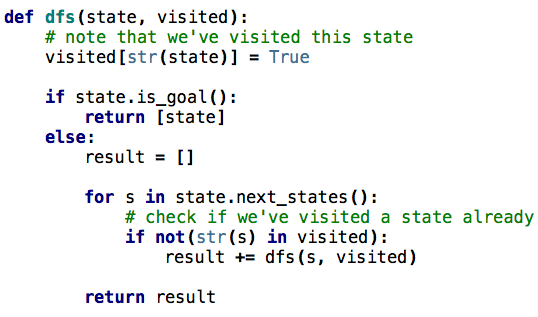 [Speaker Notes: visited is a dictionary of states we’ve visited]
Other search problems
What problems have you seen that could be posed as search problems?

What is the state?

Start state

Goal state

State-space/transition between states
8-puzzle
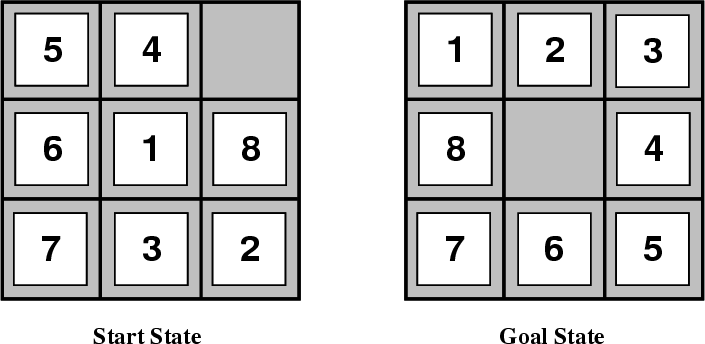 8-puzzle
goal

state representation?

start state?

state-space/transitions?
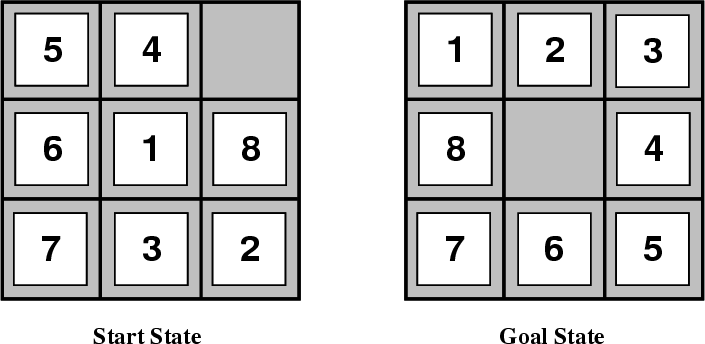 8-puzzle
state:  
all 3 x 3 configurations of the tiles on the board 

transitions between states: 
Move Blank Square Left, Right, Up or Down. 
This is a more efficient encoding than moving each of the 8 distinct tiles
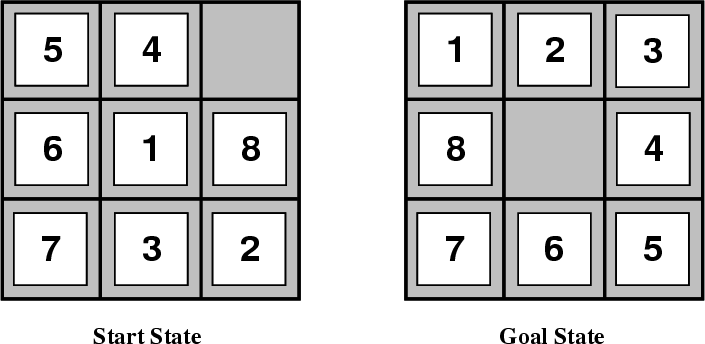 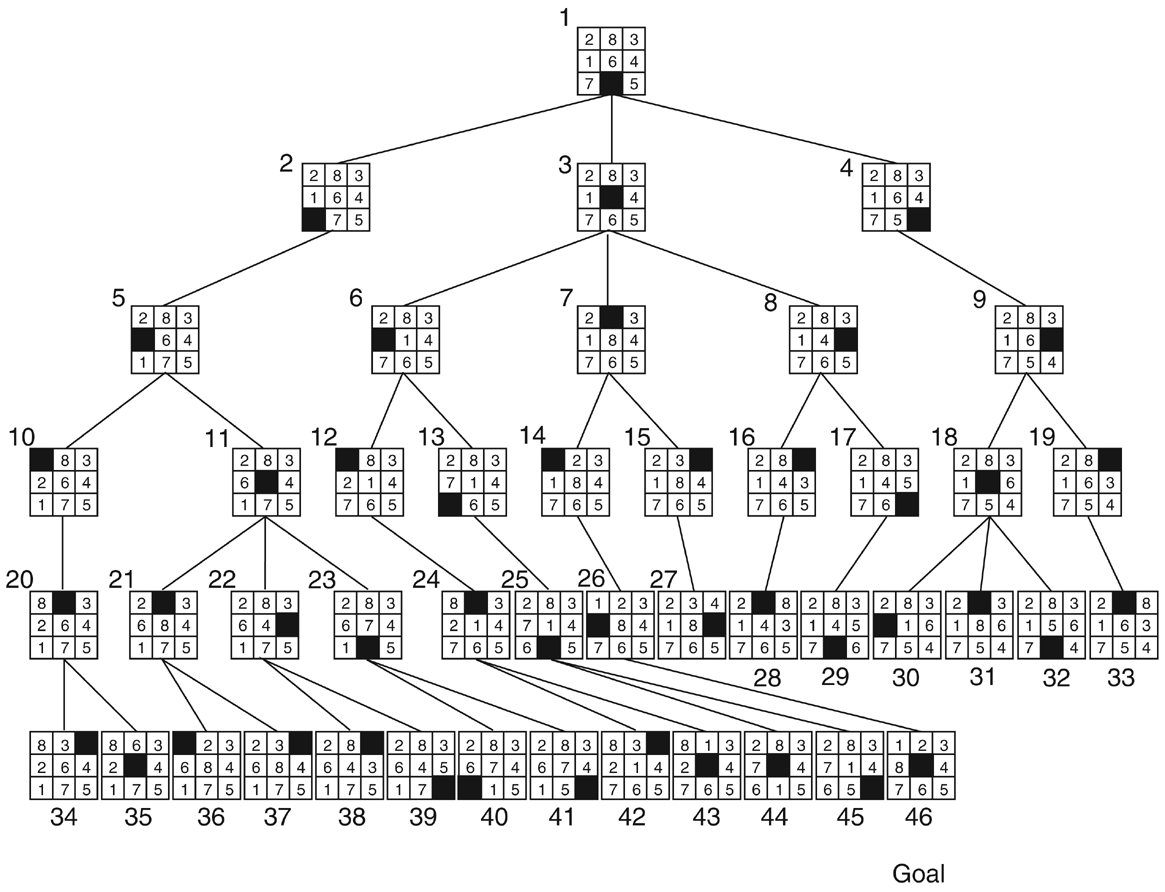 Cryptarithmetic
Find an assignment of digits (0, ..., 9) to letters so that a given arithmetic expression is true.  examples:        SEND + MORE = MONEY 

 FORTY     Solution:  29786    
+  TEN                  850
+  TEN                  850
 -----                -----
 SIXTY                31486
F=2, O=9, R=7, etc.
Remove 5 Sticks
Given the following configuration of sticks, remove exactly 5 sticks in such a way that the remaining configuration forms exactly 3 squares.
5
2
Water Jug Problem
Given a full 5-gallon jug and a full 2-gallon jug, fill the 2-gallon jug with exactly one gallon of water.
5
2
Water Jug Problem
State = (x,y), where x is the number of gallons of water in the 5-gallon jug and y is # of gallons in the 2-gallon jug 

Initial State = (5,2) 

Goal State = (*,1), where * means any amount
Operator table
8-puzzle revisited
How hard is this problem?
1
8
3
4
7
6
5
2
8-puzzle revisited
The average depth of a solution for an 8-puzzle is 22 moves

An exhaustive search requires searching ~322 = 3.1 x 1010 states
BFS: 10 terabytes of memory
DFS: 8 hours (assuming one million nodes/second)
Can we do better?

Are DFS and BFS intelligent?
1
8
3
4
7
6
5
2
from: Claremont to:Rowland Heights
How do you think google maps does it?
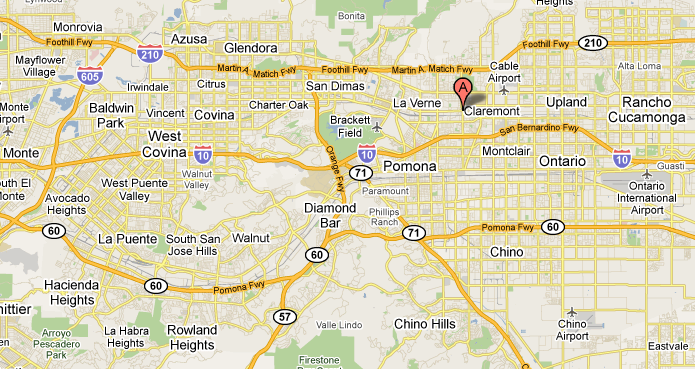 from: Claremont to:Rowland Heights
What would the search algorithms do?
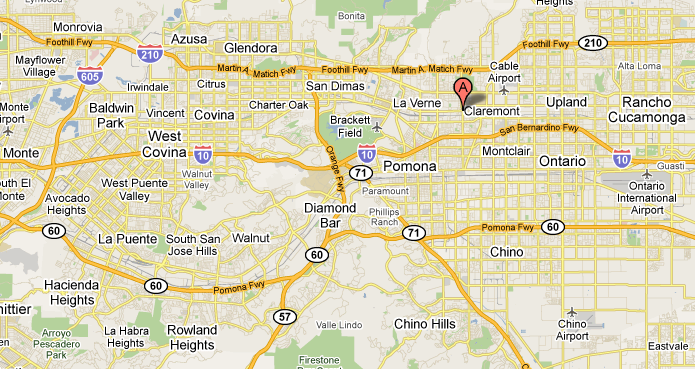 from: Claremont to:Rowland Heights
DFS
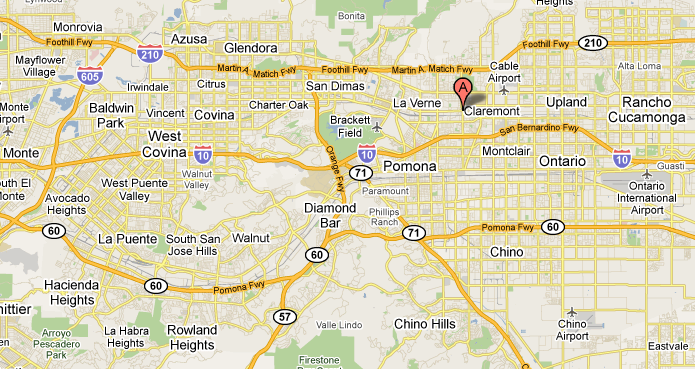 from: Claremont to:Rowland Heights
BFS
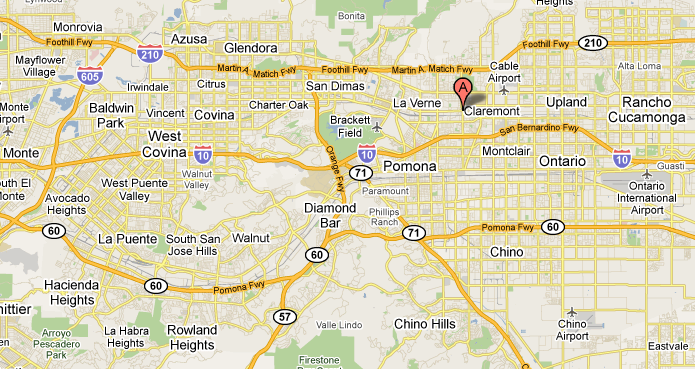 from: Claremont to: Rowland Heights
Ideas?
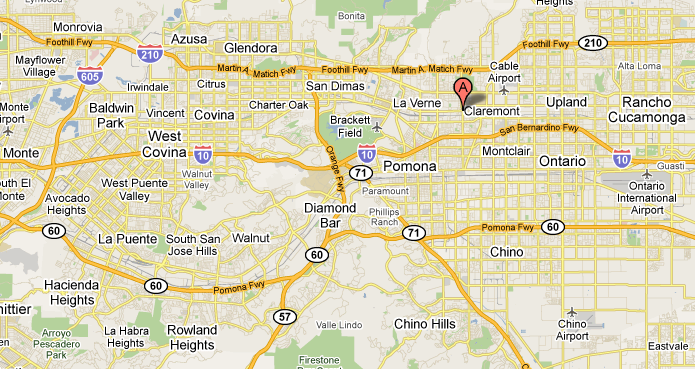 from: Claremont to: Rowland Heights
We’d like to bias search towards the actual solution
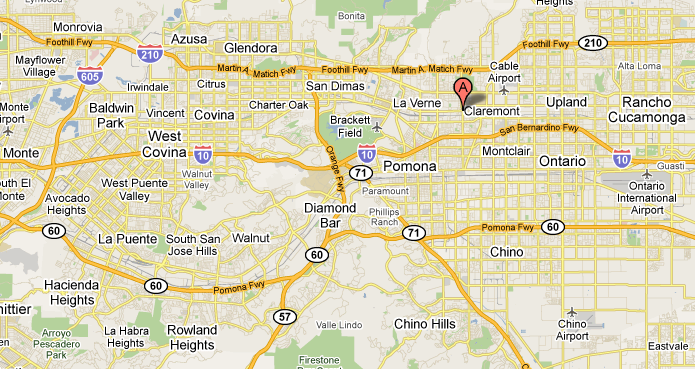 Informed search
Order to_visit based on some knowledge of the world that estimates how “good” a state is
h(n) is called an evaluation function

Best-first search
rank to_visit based on h(n)
take the most desirable state in to_visit first
different approaches depending on how we define h(n)
Heuristic
Merriam-Webster's Online Dictionary
Heuristic (pron. \hyu-’ris-tik\):  adj. [from Greek heuriskein to discover.] involving or serving as an aid to learning, discovery, or problem-solving by experimental and especially trial-and-error methods 

The Free On-line Dictionary of Computing (2/19/13) 
heuristic  1. Of or relating to a usually speculative formulation serving as a guide in the investigation or solution of a problem: "The historian discovers the past by the judicious use of such a heuristic device as the 'ideal type'" (Karl J. Weintraub).
Heuristic function: h(n)
An estimate of how close the node is to a goal

Uses domain-specific knowledge!

Examples
Map path finding?
straight-line distance from the node to the goal (“as the crow flies”)
8-puzzle?
how many tiles are out of place
sum of the “distances” of the out of place tiles
Foxes and Chickens?
number of animals on the final bank
Two heuristics
Which state is better?
GOAL
Two heuristics
Goal
How many tiles are out of place?
Two heuristics
Goal
5
Two heuristics
Goal
What is the “distance” of the tiles that are out of place?
Two heuristics
2
1
1
1
1
Goal
6
Two heuristics
Sum of distances for out of place tiles
Tiles out of place
5
6
GOAL
?
Two heuristics
Sum of distances for out of place tiles
Tiles out of place
5
6
2
2
GOAL
1
1
3
2
6
3
Two heuristics
Sum of distances for out of place tiles
Tiles out of place
5
6
Which heuristic is better (if either)?
2
2
GOAL
1
1
3
2
6
3
Two heuristics
Sum of distances for out of place tiles
Tiles out of place
5
6
More closely approximates “real” number of steps remaining?
2
2
GOAL
2
1
3
2
6
3
Next states?
Which would you do?
Which would DFS choose
Completely depends on how next states are generated.
Not an “intelligent” decision!
GOAL
Best first search: out of place tiles?
GOAL
1
2
1
2
1
2
6
4
6
1
1
1
1
1
1
1
Best first search: distance of tiles?
GOAL
Next states?
GOAL
1
2
6
4
6
1
3
5
5
5
Which next for best first search?
GOAL
1
2
4
1
3
5
5
5
4
4
2
GOAL
1
2
4
1
3
5
5
5
4
4
2
…
Informed search algorithms
Best first search is called an “informed” search algorithm

Why wouldn’t we always use an informed algorithm?
Coming up with good heuristics can be hard for some problems
There is computational overhead (both in calculating the heuristic and in keeping track of the next “best” state)
Informed search algorithms
Any other problems/concerns about best first search?
Informed search algorithms
Any other problems/concerns about best first search?
Only as good as the heuristic function
GOAL
START
Best first search using straight line distance as heuristic
What would the search do?
Informed search algorithms
Any other problems/concerns about best first search?
Only as good as the heuristic function
GOAL
START
Best first search using straight line distance as heuristic
What is the problem?
Informed search algorithms
Any other problems/concerns about best first search?
Only as good as the heuristic function
GOAL
START
Best first search using straight line distance as heuristic
Doesn’t take into account how far it has come.
Best first search is a “greedy” algorithm
Informed search algorithms
Best first search is called an “informed” search algorithm

There are many other informed search algorithms:
A* search (and variants)
Theta*
Beam search
Sudoku
Fill in the grid with the numbers 1-9
each row has 1-9 (without repetition)
each column has 1-9 (without repetition)
each quadrant has 1-9 (without repetition)
Sudoku
Fill in the grid with the numbers 1-9
each row has 1-9 (without repetition)
each column has 1-9 (without repetition)
each quadrant has 1-9 (without repetition)
Sudoku
How can we pose this as a search problem?

State

Start state

Goal state

State space/transitions
Fill in the grid with the numbers 1-9
each row has 1-9 (without repetition)
each column has 1-9 (without repetition)
each quadrant has 1-9 (without repetition)
Sudoku
How can we pose this as a search problem?

State: 9 x 9 grid with 1-9 or empty

Start state: 

Goal state: 

State space/transitions
Fill in the grid with the numbers 1-9
each row has 1-9 (without repetition)
each column has 1-9 (without repetition)
each quadrant has 1-9 (without repetition)
Sudoku
Generate next states:
pick an open entry
try all possible numbers that meet constraints
Fill in the grid with the numbers 1-9
each row has 1-9 (without repetition)
each column has 1-9 (without repetition)
each quadrant has 1-9 (without repetition)
Sudoku
Generate next states:
pick an open entry
try all possible numbers that meet constraints
How many next states?
What are they?
Fill in the grid with the numbers 1-9
each row has 1-9 (without repetition)
each column has 1-9 (without repetition)
each quadrant has 1-9 (without repetition)
Sudoku
Generate next states:
pick an open entry
try all possible numbers that meet constraints
1, 6, 7, 9
Fill in the grid with the numbers 1-9
each row has 1-9 (without repetition)
each column has 1-9 (without repetition)
each quadrant has 1-9 (without repetition)
Sudoku
Generate next states:
pick an open entry
try all possible numbers that meet constraints
1, 6, 7, 9
Fill in the grid with the numbers 1-9
each row has 1-9 (without repetition)
each column has 1-9 (without repetition)
each quadrant has 1-9 (without repetition)
Sudoku
Generate next states:
pick an open entry
try all possible numbers that meet constraints
How many next states?
What are they?
Fill in the grid with the numbers 1-9
each row has 1-9 (without repetition)
each column has 1-9 (without repetition)
each quadrant has 1-9 (without repetition)
Sudoku
Generate next states:
pick an open entry
try all possible numbers that meet constraints
2, 6, 7, 8, 9
Fill in the grid with the numbers 1-9
each row has 1-9 (without repetition)
each column has 1-9 (without repetition)
each quadrant has 1-9 (without repetition)
Sudoku
Generate next states:
pick an open entry
try all possible numbers that meet constraints
2, 6, 7, 8, 9
Fill in the grid with the numbers 1-9
each row has 1-9 (without repetition)
each column has 1-9 (without repetition)
each quadrant has 1-9 (without repetition)
Sudoku
Generate next states:
pick an open entry
try all possible numbers that meet constraints
What are the next states?
Fill in the grid with the numbers 1-9
each row has 1-9 (without repetition)
each column has 1-9 (without repetition)
each quadrant has 1-9 (without repetition)
Sudoku
Generate next states:
pick an open entry
try all possible numbers that meet constraints
7, 8, 9
Fill in the grid with the numbers 1-9
each row has 1-9 (without repetition)
each column has 1-9 (without repetition)
each quadrant has 1-9 (without repetition)
Sudoku
Generate next states:
pick an open entry
try all possible numbers that meet constraints
7, 8, 9
Fill in the grid with the numbers 1-9
each row has 1-9 (without repetition)
each column has 1-9 (without repetition)
each quadrant has 1-9 (without repetition)
Sudoku
Generate next states:
pick an open entry
try all possible numbers that meet constraints
Fill in the grid with the numbers 1-9
each row has 1-9 (without repetition)
each column has 1-9 (without repetition)
each quadrant has 1-9 (without repetition)
Sudoku
Generate next states:
pick an open entry
try all possible numbers that meet constraints
Fill in the grid with the numbers 1-9
each row has 1-9 (without repetition)
each column has 1-9 (without repetition)
each quadrant has 1-9 (without repetition)
Sudoku
Generate next states:
pick an open entry
try all possible numbers that meet constraints
Now what?
Try another branch, i.e. go back to a place where we had a decision and try a different one
Fill in the grid with the numbers 1-9
each row has 1-9 (without repetition)
each column has 1-9 (without repetition)
each quadrant has 1-9 (without repetition)
Sudoku
Generate next states:
pick an open entry
try all possible numbers that meet constraints
7, 8, 9
Fill in the grid with the numbers 1-9
each row has 1-9 (without repetition)
each column has 1-9 (without repetition)
each quadrant has 1-9 (without repetition)
Best first Sudoku search
DFS and BFS will choose entries (and numbers within those entries) randomly

Is that how people do it?

How do you do it?

Heuristics for best first search?
Generate next states:
pick an open entry
try all possible numbers that meet constraints
Best first Sudoku search
DFS and BFS will choose entries (and numbers within those entries) randomly

Pick the entry that is MOST constrained

People often try and find entries where only one option exists and only fill it in that way (very little search)
Generate next states:
pick an open entry
try all possible numbers that meet constraints
Representing the Sudoku board
[1, 6, 7, 9], [1, 2, 6, 7, 8, 9], [1, 2, 7, 8, 9],
[1, 9],         4,                      3,
5,               [1, 6, 7, 9],        [1, 7, 9]
Which is the most constrained (of the ones above)?
Board is a matrix (list of lists)
Each entry is either:
a number (if we’ve filled in the space already, either during search or as part of the starting state)
a list of numbers that are valid to put in that entry if it hasn’t been filled in yet
Representing the Sudoku board
[1, 6, 7, 9], [1, 2, 6, 7, 8, 9], [1, 2, 7, 8, 9],
[1, 9],         4,                      3,
5,               [1, 6, 7, 9],        [1, 7, 9]
Which is the most constrained (of the ones above)?
Board is a matrix (list of lists)
Each entry is either:
a number (if we’ve filled in the space already, either during search or as part of the starting state)
a list of numbers that are valid to put in that entry if it hasn’t been filled in yet
Representing the Sudoku board
What would the state look like if we add pick 1?
Board is a matrix (list of lists)
Each entry is either:
a number (if we’ve filled in the space already, either during search or as part of the starting state)
a list of numbers that are valid to put in that entry if it hasn’t been filled in yet
Representing the Sudoku board
[6, 7, 9], [ 2, 6, 7, 8, 9], [2, 7, 8, 9],
1,            4,                   3,
5,               [6, 7, 9],     [7, 9]
Remove 1 from all entries in the quadrant
What other parts of the board need to be updated?
Board is a matrix (list of lists)
Each entry is either:
a number (if we’ve filled in the space already, either during search or as part of the starting state)
a list of numbers that are valid to put in that entry if it hasn’t been filled in yet
Representing the Sudoku board
[6, 7, 9], [ 2, 6, 7, 8, 9], [2, 7, 8, 9],
1,            4,                   3,
5,               [6, 7, 9],     [7, 9]
Remove 1 from all entries in the quadrant
Remove 1 from all entries in the same column

Remove 1 from all entries in the same row
Board is a matrix (list of lists)
Each entry is either:
a number (if we’ve filled in the space already, either during search or as part of the starting state)
a list of numbers that are valid to put in that entry if it hasn’t been filled in yet